Hippophae Hellas                          Ιπποφαές Ελλάς
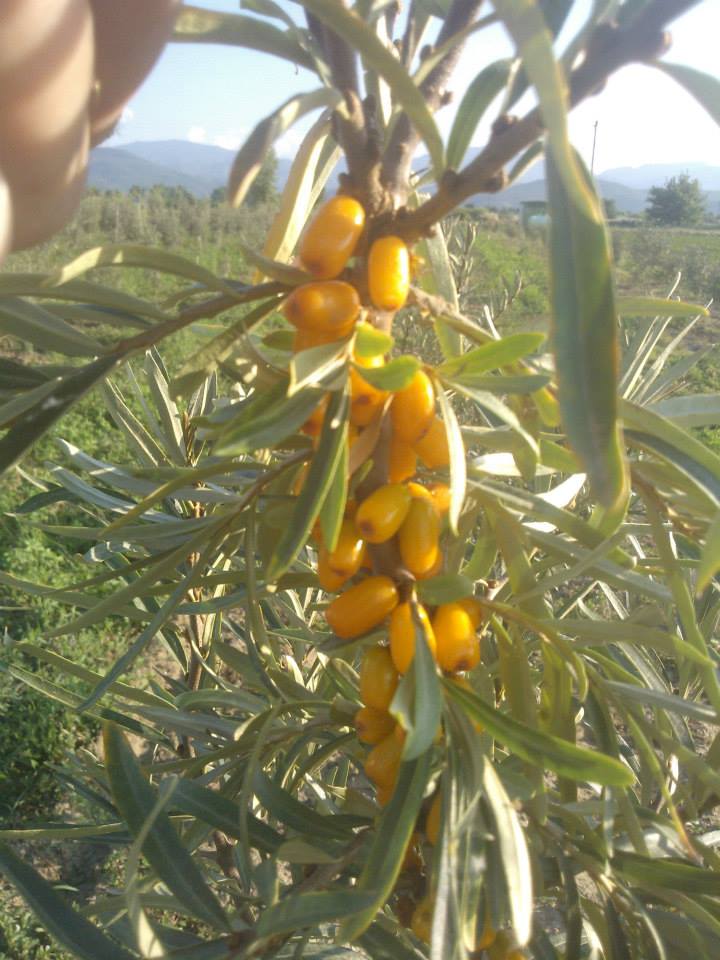 10 Ιουνίου 2017
Ο.Π. Ιπποφαές Ελλάς Α.Ε.
 Creating Advantages
Hippophae Hellas
ΤΙ ΚΑΛΛΙΕΡΓΟΥΜΕ
Ιπποφαές Ελλάς Α.Ε.
Ποικιλίες M.A Lisavenko

Μέγεθος καρπού : 0,9 γραμμάρια 

Ποσοστό λαδιού : 6,5 %

Οξύτητα : 1,2 %

Σάκχαρα: 10%

Σάρκα - κουκούτσι : 97 – 3 %
Ιπποφαές 
Γερμανικών Ποικιλιών

Μέγεθος καρπού : 0,4 γραμμάρια

Ποσοστό λαδιού : 4%

Οξύτητα : 3%

Σάκχαρα : 3,5%

Σάρκα – κουκούτσι : 50 – 50 %
Hippophae Hellas                          Ιπποφαές Ελλάς
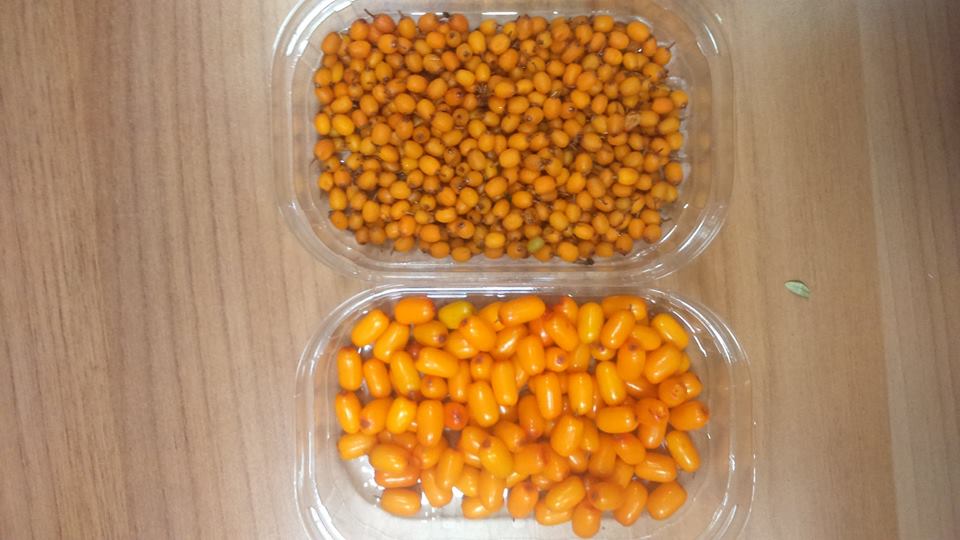 Διαφοροποίηση!!!
Κόστος Παραγωγής – ικανότητα συλλογής, παραγωγικότητα

Πάνω από 100 κιλά/8ωρο/εργάτη,  1,5 τόνοι μ.ο. ανά στρέμμα κάθε χρόνο.

 Ποιοτικά χαρακτηριστικά καρπού – Μέγεθος, γεύση, 97% σάρκα

 Πρωιμότητα παραγόμενου προϊόντος – Αρχές Ιουλίου
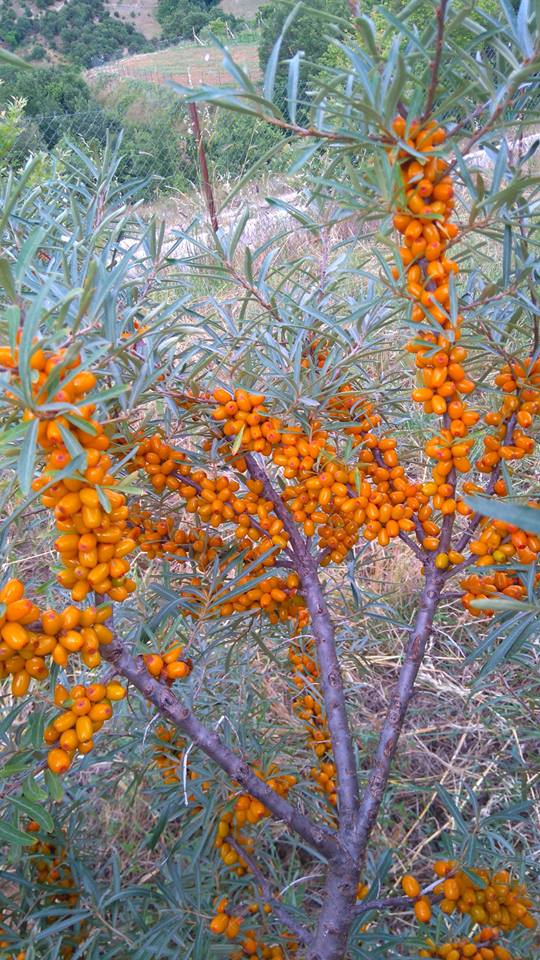 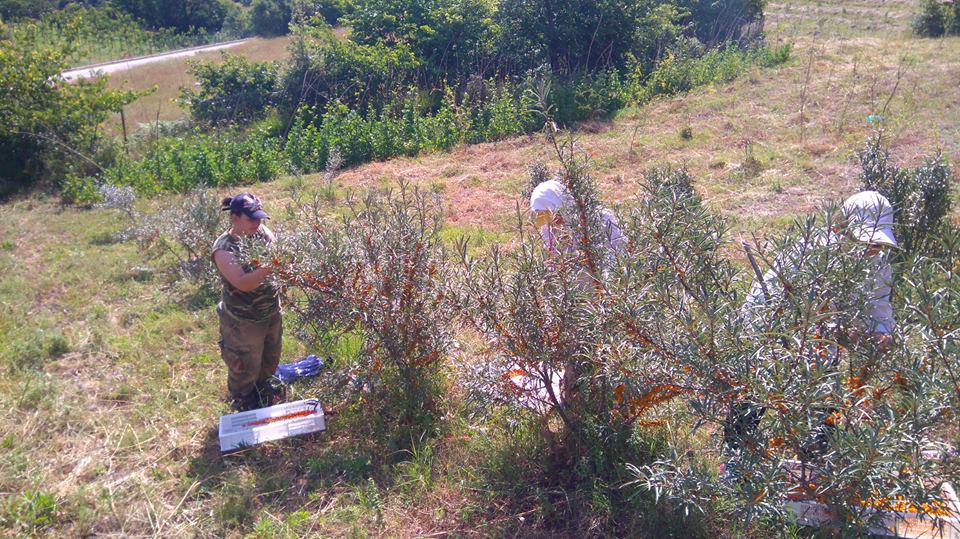 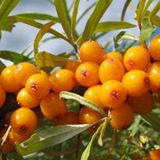 Ο.Π. Ιπποφαές Ελλάς Α.Ε.
ΕΤΑΙΡΕΙΑ Α.Ε. - ΟΜΑΔΑ ΠΑΡΑΓΩΓΩΝ – ΕΜΠΟΡΙΚΗ ΕΤΑΙΡΕΙΑ
  
Καλλιέργεια – παραγωγή αγροτικών προϊόντων, παροχή υπηρεσιών υποστήριξης καλλιεργειών, εμπορία αγροτικών προϊόντων.

ΔΟΜΗ ΟΜΑΔΑΣ

 ΣΥΝΟΛΙΚΗ ΜΕΤΟΧΙΚΗ ΔΟΜΗ ΣΕ ΣΤΡΕΜΜΑΤΑ = 12.536,5

 ΣΗΜΕΡΙΝΕΣ ΕΓΚΑΤΑΣΤΑΣΕΙΣ = 1.400 ΣΤΡΕΜΜΑΤΑ

 90 Καλλιεργητές 

 ΣΤΟΧΟΣ 5 ΕΤΙΑΣ = 6.000 ΣΤΡΕΜΜΑΤΑ
ΟΡΓΑΝΩΤΙΚΗ ΔΟΜΗ
N.AGRO.S.
Ο.Π. Ιπποφαές Ελλάς
ProSales
ΓΕΩΠΟΝΙΚΟ ΚΕΝΤΡΟ

Νέες καλλιέργειες
Γεωργικά Εφόδια
Συμβουλευτικές Υπηρεσίες

Επίσημος αντιπρόσωπος m.a. Lisavenko Institute of Siberia
Εταιρεία Καλλιέργειας - Εμπορίας Αγροτικών Προϊόντων

Ομάδα Παραγωγών

90 Καλλιεργητές 
1400 στρέμματα
Εταιρεία παροχής υπηρεσιών sales/marketing Αγροτικών Προϊόντων
Ο.Π. Ιπποφαές Ελλάς Α.Ε.Παράγοντες Επιτυχίας - Νέα Καλλιέργεια στην Ελλάδα
Απορρόφηση παραγωγής – Παγκόσμια Αγορά 

 Οργάνωση – Απαραίτητες Νομικές Μορφές 

 Διαπραγματευτική Ικανότητα 

 Επιστημονική υποστήριξη 

 Κόστος Παραγωγής - Στρεμματική Κερδοφορία (στο χωράφι) (Β.Ρ.)
(1,50 τόνοι ανά στρέμμα – 0,60 ευρώ κόστος παραγωγής)

 Διαφορετικότητα του παραγόμενου προϊόντος 

 Ελαχιστοποίηση του κόστους παραγωγής 

 Συνεργασίες….
Ο.Π. Ιπποφαές Ελλάς Α.Ε. ΣΥΝΕΡΓΑΣΙΕΣ :
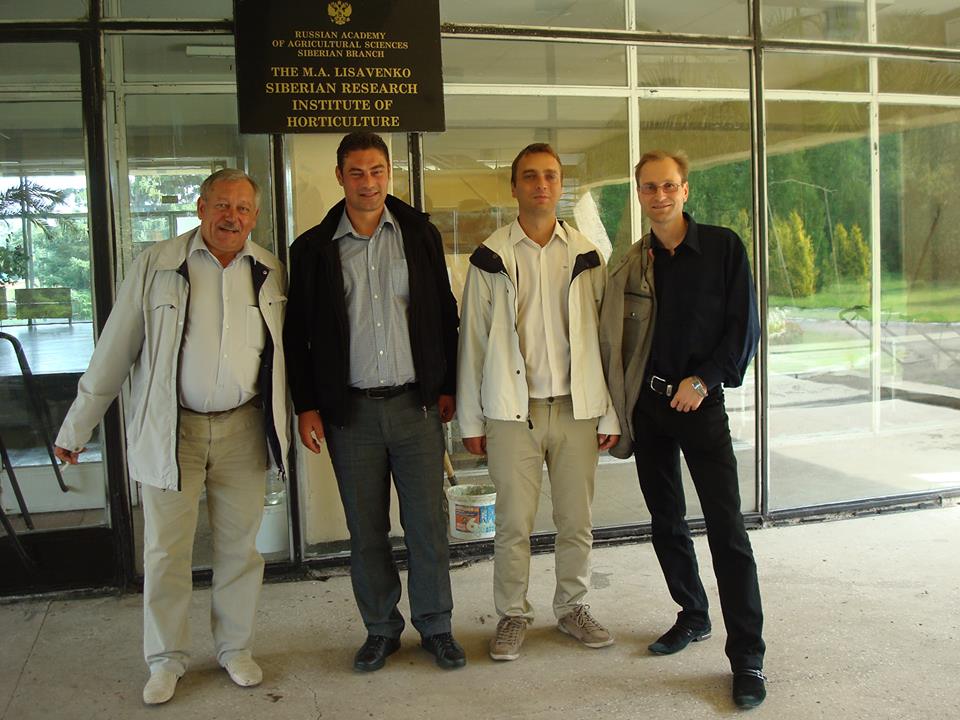 Μ.Α. LISAVENKO institute of Siberia

ΓΕΩΠΟΝΙΚΟ ΠΑΝΕΠΙΣΤΗΜΙO ΘΕΣΣΑΛΙΑΣ

Moscow state university LOMONOSOV
 
Moscow Botanical Garden
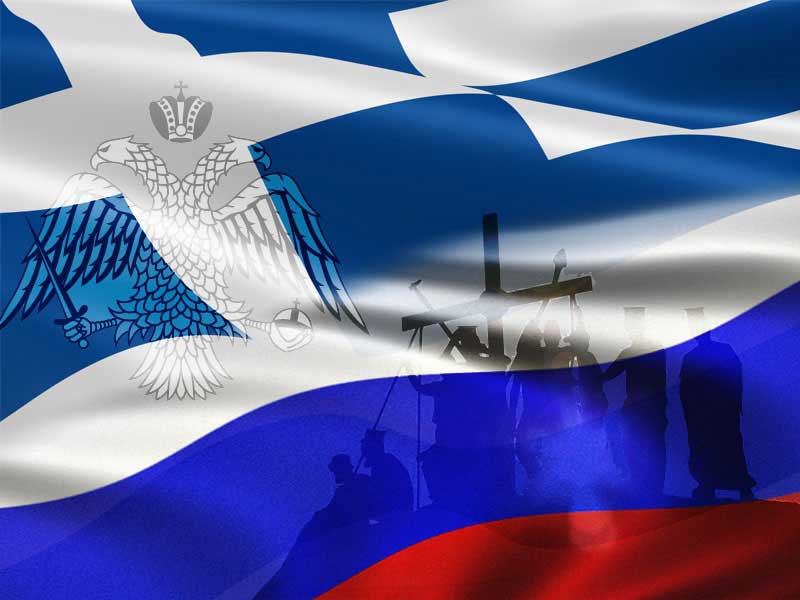 ΣΥΝΕΡΓΑΣΙΑ ΕΛΛΑΔΑΣ ΡΩΣΙΑΣ
Εγκαταστήσαμε στην Ελλάδα 200.000 δενδρύλλια του M.A. Lisavenko 

Μεταφορά μεθοδολογίας της καλλιέργειας από τη Ρωσία

Συμβολή στην υπογραφή και εφαρμογή μνημονίου συνεργασίας Π.Θ. με το M.A. Lisavenko

Συμβολή στην υπογραφή και εφαρμογή μνημονίου συνεργασίας Π.Θ. με τον Βοτανικό Κήπο της Μόσχας.

Συμβολή στην ανάπτυξη ερευνητικών και την ολοκλήρωση μεταπτυχιακού στο Π.Θ. για την καλλιέργεια των ποικιλιών του M.A. Lisavenko στη Ελλάδα.

Μεταφορά όλων των αποτελεσμάτων στον Οδηγό Καλλιέργειας
Η ΟΜΑΔΑ ΠΑΡΑΓΩΓΩΝ ΙΠΠΟΦΑΕΣ ΕΛΛΑΣ Α.Ε.

ΚΑΙ ΤΟ ΠΑΝΕΠΙΣΤΗΜΙΟ ΘΕΣΣΑΛΙΑΣ

ΣΤΑ ΠΛΑΙΣΙΑ ΤΟΥ ΑΦΙΕΡΩΜΑΤΙΚΟΥ ΕΤΟΥΣ ΕΛΛΑΔΑΣ ΡΩΣΙΑΣ 2016

ΔΙΟΡΓΑΝΩΣΑΝ στο ΖΑΠΠΕΙΟ ΜΕΓΑΡΟ ΗΜΕΡΙΔΑ ΜΕ ΘΕΜΑ

“ ΑΝΑΠΤΥΞΗ ΣΥΝΕΡΓΑΣΙΑΣ ΜΕΤΑΞΥ ΕΠΙΣΤΗΜΟΝΙΚΩΝ ΙΔΡΥΜΑΤΩΝ ΕΛΛΑΔΑΣ ΡΩΣΙΑΣ
ΣΤΟΝ ΑΓΡΟΤΙΚΟ ΤΟΜΕΑ”
"ΤΟ ΕΠΙΤΥΧΗΜΕΝΟ ΠΡΟΓΡΑΜΜΑ ΤΟΥ ΙΠΠΟΦΑΟΥΣ“


Συμμετείχαν :

Moscow Botanical Garden 

M.A. Lisavenko Institute of Siberia
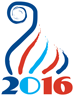 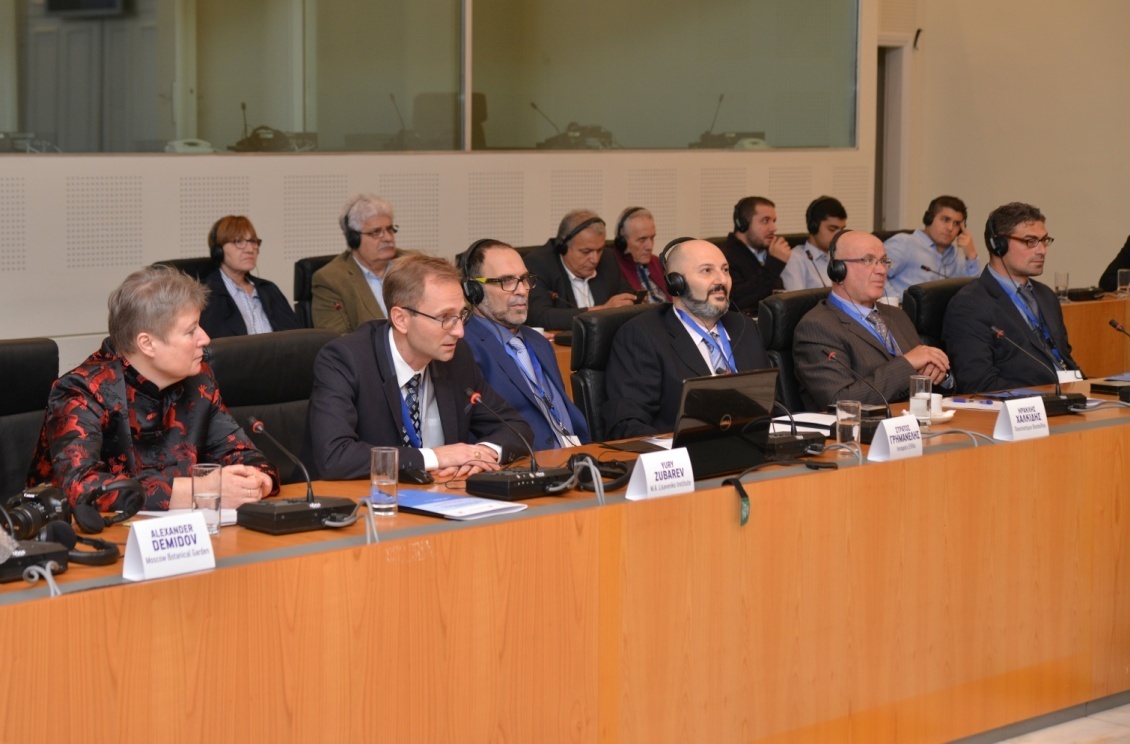 Ο Παγκόσμιος Οργανισμός Ιπποφαούς (ISA)




Ανέθεσε στην Ομάδα Παραγωγών Ιπποφαές Ελλάς Α.Ε.

Την διοργάνωση στην Ελλάδα το 2020




Του ΠΑΓΚΟΣΜΙΟΥ ΣΥΝΕΔΡΙΟΥ ΙΠΠΟΦΑΟΥΣ !!!!
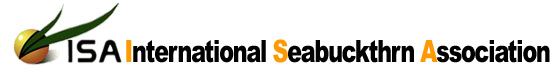 Hippophae Hellas
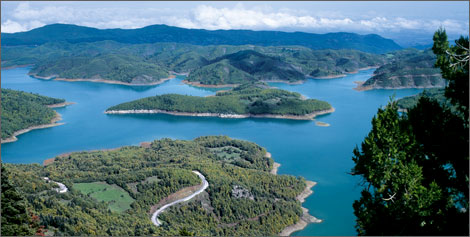 Thanks for your attention




Ο.Π. Ιπποφαές Ελλάς Α.Ε.

Άγιος Θεόδωρος Καρδίτσα

Τηλ:  2441 062334

e-mail: info@hippophae.net
Web:    www.hippophae.net